Distance Education: Faculty, Students, and Accreditation
Fourth General Session 
2:30pm-3:30pm
PRESENTERS
Erik Reese – ASCCC Area C Representative
			


		Robert L Stewart Jr – ASCCC Treasurer
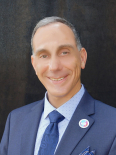 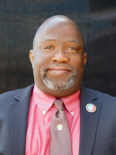 2
Session Description
Most California community colleges have increased the number of courses and programs offered online. The Accrediting Commission for Community and Junior Colleges (ACCJC) is required by federal regulations to review the quality of distance education as well as correspondence education. Join us for a discussion about what constitutes quality distance education, and how to ensure that your courses and programs meet the standards. Together we will explore successful strategies being used to ensure the expected rigor and compliance to the standards as it relates to this instructional modality.
3
Outline
ACCJC/Department of Education
California Code of Regulations—Title 5
ACCJC Peer Review
Some DE-Related Accreditation Standards—2014 & 2024
4
Regulations and Accreditation
California Code of Regulations (CCR) – Title 5

VS

ACCJC/Department of Education
5
ACCJC/Department of Education
6
2021 CFR Updates on Distance Education
Updates to the Code of Federal Regulations (Department of Education) Defined Regular and Substantive Interaction - 34 CFR 600.2
Defined an instructor as an individual responsible for delivering course content and who meets the qualifications for instruction established by an institution's accrediting agency
In 2022, CCR (Title 5) was updated to align with 34 CFR 600.2. 
Regular Effective Contact became Regular and Substantive Interaction in Title 5 Section 55200 (and other areas of Title 5 where Regular Effective Contact was found)
ACCJC’s Policy on Distance Education and on Correspondence Education states: “This policy reflects the federal regulatory requirements regarding distance education and correspondence education in accordance with the following definitions…” (34 CFR 600.2)
7
Regular and Substantive Interaction
“Substantive interaction” means engaging students in teaching, learning, and assessment, consistent with the content under discussion, and also includes at least two of the following:

Providing direct instruction;
Assessing or providing feedback on a student’s coursework;
Providing information or responding to questions about the content of a course or competency;
Facilitating a group discussion regarding the content of a course or competency; or 
Other instructional activities approved by the institution’s or program’s accrediting agency.
8
Regular and Substantive Interaction (Cont.)
“Regular interaction” between a student and instructor(s) is ensured by, prior to the student’s completion of a course or competency:

Providing the opportunity for substantive interactions with the student on a predictable and scheduled basis commensurate with the length of time and the amount of content in the course or competency; and

Monitoring the student’s academic engagement and success and ensuring that an instructor is responsible for promptly and proactively engaging in substantive interaction with the student when needed on the basis of such monitoring, or upon request by the student.
9
California Code of Regulations—Title 5
10
Title 5 Section 55204  Instructor Contact
In addition to the requirements of section 55002 and any locally established requirements applicable to all courses, district governing boards shall ensure that:
Any portion of a course conducted through distance education includes regular effective contact and substantive interaction between the instructor(s) and students, (and among students where applicable), either synchronously or asynchronously, through group or individual meetings, orientation and review sessions, supplemental seminar or study sessions, field trips, library workshops, telephone contact, voice mail, e-mail, or other activities.
11
ACCJC Peer Review
12
What Will ACCJC Look For?
Regular and Substantive Interaction
Accessibility
Comparability of Services
Authentication
13
Observation of Distance Education Courses
Peer review team will “observe” a random selection of distance education classes
College provides a random sample of fully online DE courses—5% of total number of DE sections offered (not to exceed 50)
14
Authentication, Substantive Change, Privacy
Institutions are expected to provide the Commission advance notice of intent to offer a program, degree or certificate in which 50% or more of the courses are via distance education or correspondence education, through the substantive change process. For purposes of this requirement, the institution is responsible for calculating the percentage of courses that may be offered through distance or correspondence education (Policy on Substantive Change). 
Institutions must have processes in place establishing that a student who registers in any course offered via distance education or correspondence is the same student who academically engages in the course or program. 
The institution must also publish policies that ensure the protection of student privacy and will notify students at the time of class registration of any charges associated with verification of student identity.
15
Some DE-Related Accreditation Standards
16
Looking To the Accreditation Standards
Recently, the ACCJC updated its 2014 Accreditation Standards and adopted the “New” 2024 Accreditation Standards
Therefore, we will include both the old/current and new standards in our discussion
17
Standard II (2014) & Standard 2 (2024)
2014 
The institution offers instructional programs, library and learning support services, and student support services aligned with its mission. The institution’s programs are conducted at levels of quality and rigor appropriate for higher education. The institution assesses its educational quality through methods accepted in higher education, makes the results of its assessments available to the public, and uses the results to improve educational quality and institutional effectiveness. The institution defines and incorporates into all of its degree programs a substantial component of general education designed to ensure breadth of knowledge and to promote intellectual inquiry. The provisions of this standard are broadly applicable to all instructional programs and student and learning support services offered in the name of the institution.
2024
In alignment with its mission, the institution delivers high-quality academic and learning support programs that engage and support students through their unique educational journeys. Academic and learning support programs promote equitable student success, and the institution evaluates student learning and achievement data to inform improvements and advance equitable outcomes.
18
Standard II.A.1 (2014) & Standard 2 (2024)
(II.A.1) All instructional programs, regardless of location or means of delivery, including distance education and correspondence education, are offered in fields of study consistent with the institution’s mission, are appropriate to higher education, and culminate in student attainment of identified student learning outcomes, and achievement of degrees, certificates, employment, or transfer to other higher education programs.
(2.2.1) Academic programs at all locations and in all modes of delivery are offered in fields of study consistent with the institution’s mission and reflect appropriate breadth, depth, and expected learning outcomes
(2.2.6) The institution uses delivery modes and teaching methodologies that meet student and curricular needs and promote equitable student learning and achievement
19
Standard II.B.1 (2014) & Standard 2 (2024)
(II.B.1) The institution supports student learning and achievement by providing library, and other learning support services to students and to personnel responsible for student learning and support. These services are sufficient in quantity, currency, depth, and variety to support educational programs, regardless of location or means of delivery, including distance education and correspondence education. Learning support services include, but are not limited to, library collections, tutoring, learning centers, computer laboratories, learning technology, and ongoing instruction for users of library and other learning support services
(2.2.1) Academic programs at all locations and in all modes of delivery are offered in fields of study consistent with the institution’s mission and reflect appropriate breadth, depth, and expected learning outcomes
(2.2.6) The institution uses delivery modes and teaching methodologies that meet student and curricular needs and promote equitable student learning and achievement
20
Standard II.C.3 (2014) & Standard 2 (2024)
(II.C.3) The institution assures equitable access to all of its students by providing appropriate, comprehensive, and reliable services to students regardless of service location or delivery method
(2.2.1) Academic programs at all locations and in all modes of delivery are offered in fields of study consistent with the institution’s mission and reflect appropriate breadth, depth, and expected learning outcomes
(2.2.6) The institution uses delivery modes and teaching methodologies that meet student and curricular needs and promote equitable student learning and achievement
21
Standard II.C.1 (2014) & Standard 2 (2024)
(II.C.1) The institution regularly evaluates the quality of student support services and demonstrates that these services, regardless of location or means of delivery, including distance education and correspondence education, support student learning, and enhance accomplishment of the mission of the institution.
(2.2.1) Academic programs at all locations and in all modes of delivery are offered in fields of study consistent with the institution’s mission and reflect appropriate breadth, depth, and expected learning outcomes
(2.2.6) The institution uses delivery modes and teaching methodologies that meet student and curricular needs and promote equitable student learning and achievement
22
Resources
ACCJC website
2024 Accreditation Standards
2014 Accreditation Standards & Guide to Institutional Self Evaluation, Improvement, and Peer Review
Policy on Distance Education and on Correspondence Education
Policy on Substantive Change
ASCCC website
info@asccc.org 
34 CFR 600.2
CCR Title 5 Section 55200
23
Questions?
Thank you for joining us today!

Any questions can also be directed to info@asccc.org
24